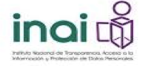 Ética Pública
Curso-Taller
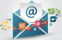 franciscobedolla@hotmail.com
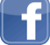 franciscobedolla.cancino
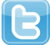 @franbedolla
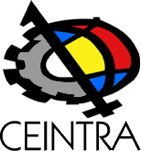 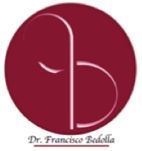 Centro de Investigación 
Internacional del Trabajo, A. C.
Francisco Bedolla Cancino
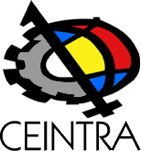 Centro de Investigación 
Internacional del Trabajo, A. C.
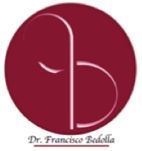 Francisco Bedolla Cancino
Las experiencias de valor
O la conciencia moral
Valioso/No-valioso

Apreciable/Despreciable

Bueno/Malo
¿Cuál es el valor que más motiva mi vida?
¿Cuál es la emoción 
que más me conmueve?
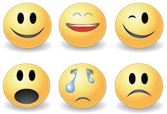 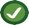 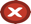 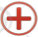 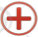 Introspección
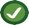 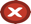 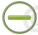 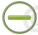 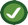 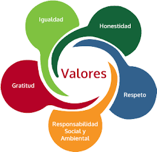 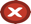 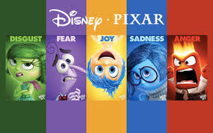 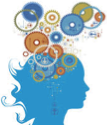 ¿
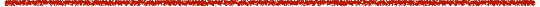 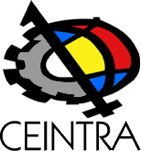 Centro de Investigación 
Internacional del Trabajo, A. C.
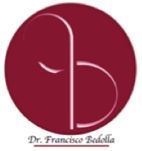 Francisco Bedolla Cancino
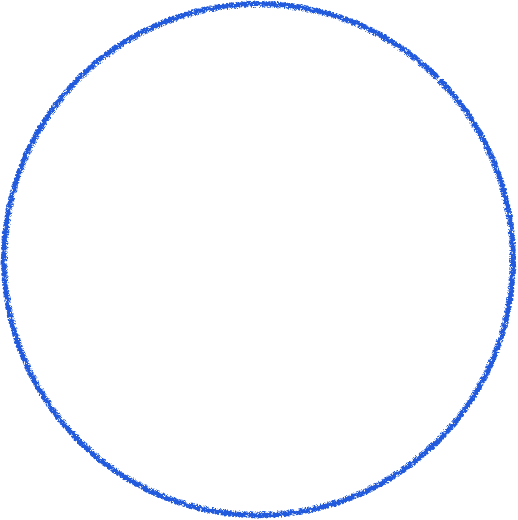 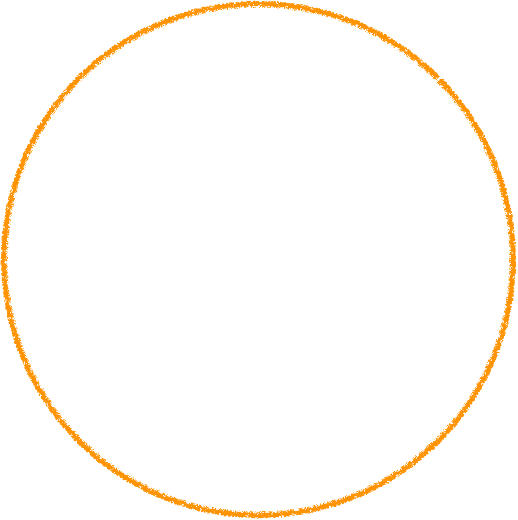 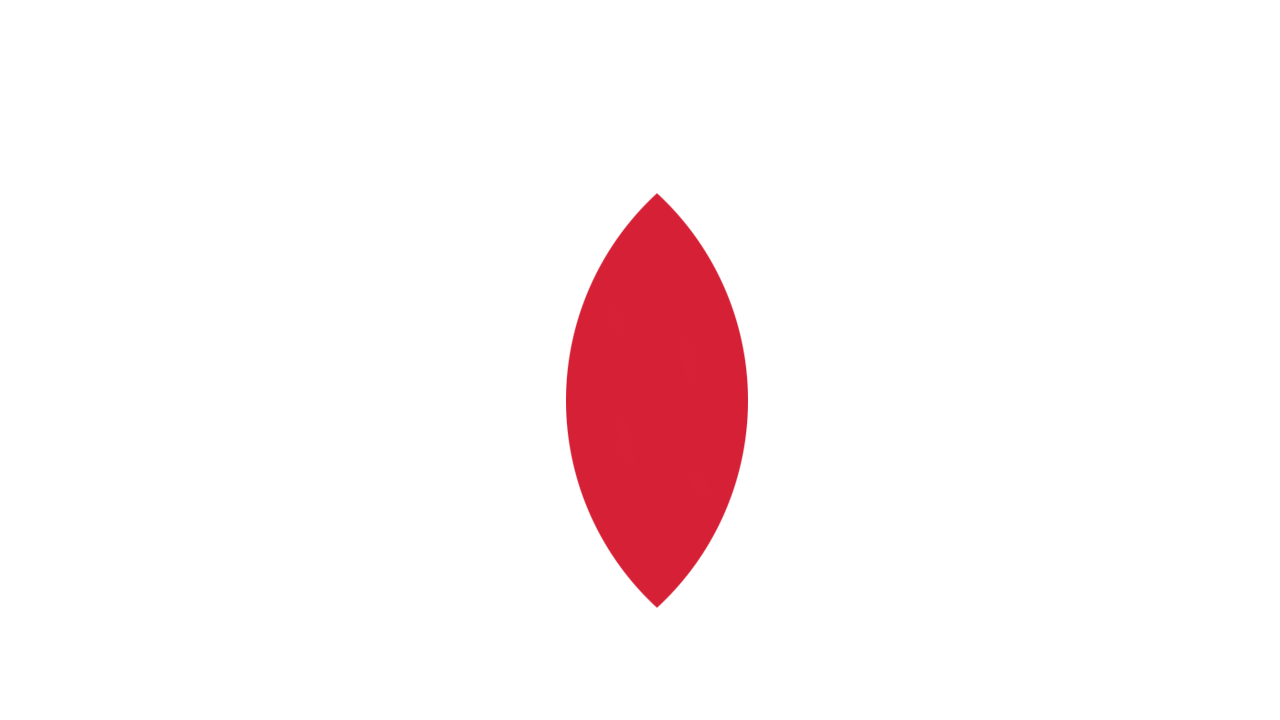 ¿Quién soy yo?
Inspiración
Emociones
Valores
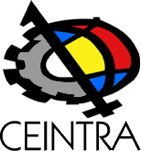 Centro de Investigación 
Internacional del Trabajo, A. C.
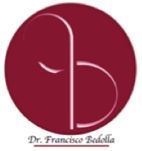 Francisco Bedolla Cancino
Profesional
Laboral
Emocional
Personal
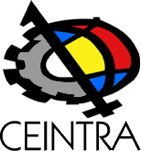 Centro de Investigación 
Internacional del Trabajo, A. C.
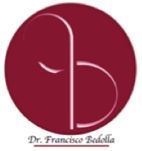 Ejercicio “Roles-Valores”
Francisco Bedolla Cancino
El valor que más inspira mi obrar como funcionario público es…
Mi rol más representativo es…
Mi rol más representativo es…
El valor que más me inspira como persona es…
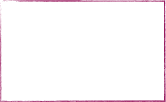 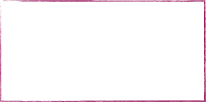 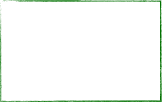 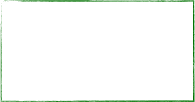 Núcleo de
tensión
El valor que más inspira mi obrar profesional es…
La emoción que más me conmueve es…
Mi rol más representativo es…
Mi rol más representativo es…
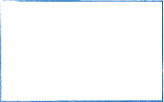 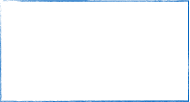 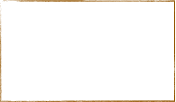 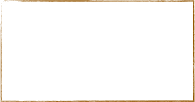 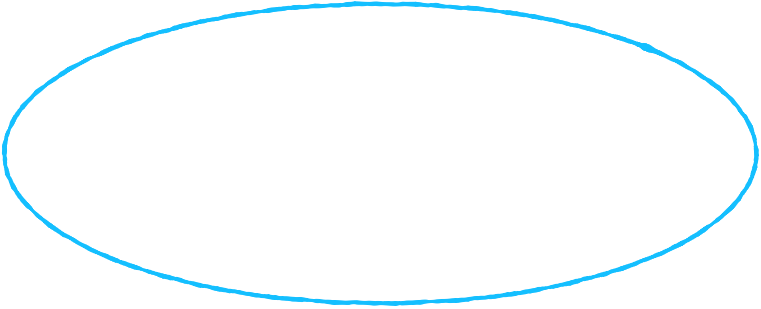 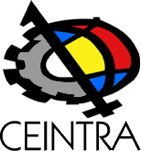 Centro de Investigación 
Internacional del Trabajo, A. C.
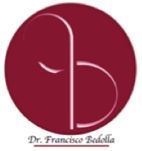 laboral
profesional
personal
Francisco Bedolla Cancino
¿Quién soy yo?
Para reflexionar
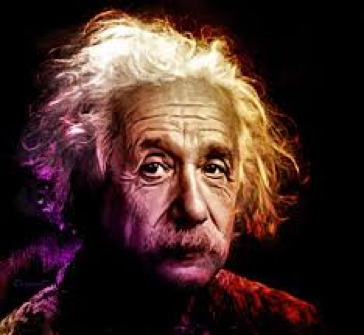 "Hay una fuerza motriz más poderosa que el vapor, la electricidad y la energía atómica: la voluntad"
Albert Einstein
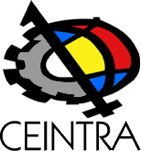 Centro de Investigación 
Internacional del Trabajo, A. C.
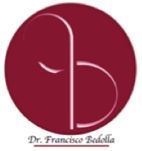 Francisco Bedolla Cancino
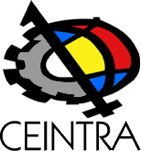 Centro de Investigación 
Internacional del Trabajo, A. C.
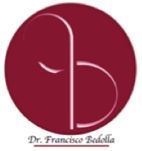 Francisco Bedolla Cancino
Valores          Emociones
Justicia
Amor
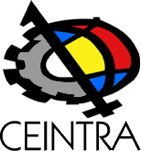 Centro de Investigación 
Internacional del Trabajo, A. C.
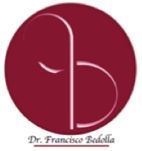 Francisco Bedolla Cancino
Ejercicios Expectativas
Palabras que mejor expresan lo que deseo de este taller
Lo que yo deseo que este taller me deje como experiencia es…
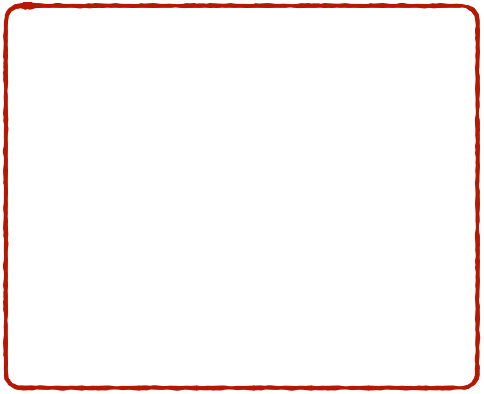 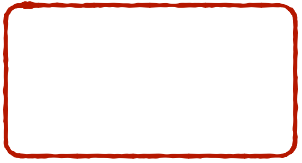 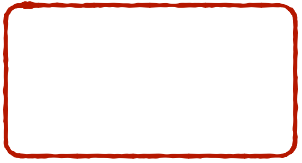 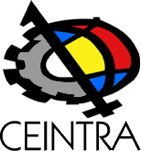 Centro de Investigación 
Internacional del Trabajo, A. C.
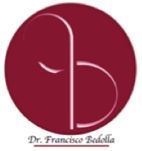 Francisco Bedolla Cancino
Ejercicios Expectativas
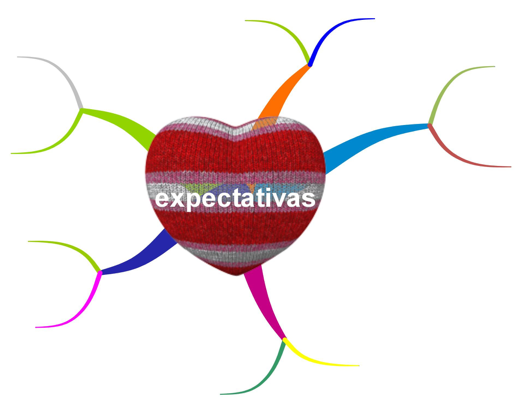 Para reflexionar
Locura es hacer una vez tras otra las mismas cosas y esperar resultados diferentes
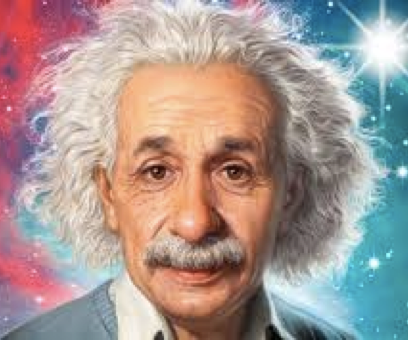 Albert Einstein
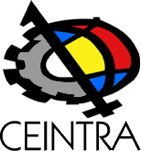 Centro de Investigación 
Internacional del Trabajo, A. C.
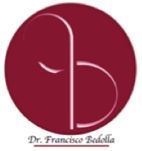 Francisco Bedolla Cancino
Jinetes del Apocalipsis
Corrupción
Estrés
Acracia
Violencia
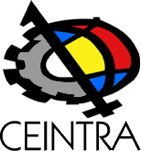 Centro de Investigación 
Internacional del Trabajo, A. C.
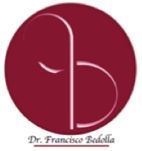 Francisco Bedolla Cancino
Input
Output
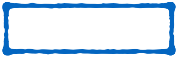 Estándar de Identidad
Contexto
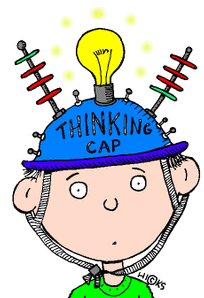 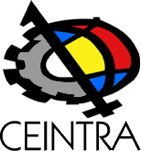 Centro de Investigación 
Internacional del Trabajo, A. C.
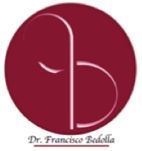 Comparador
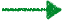 Modelo de Identidad
Francisco Bedolla Cancino
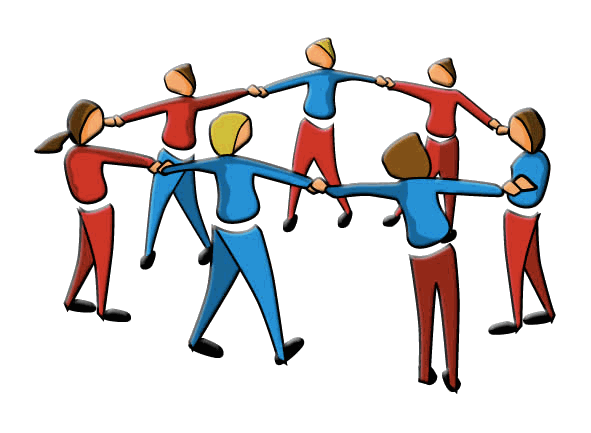 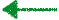 Emociones
Perturbaciones
Persona
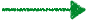 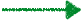 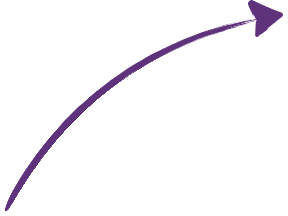 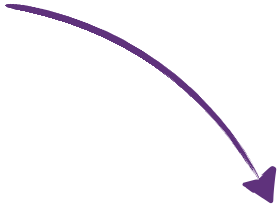 percepciones
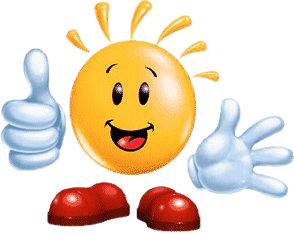 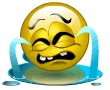 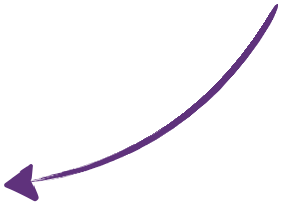 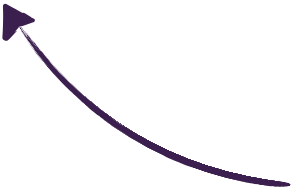 Valoraciones reflejas
conducta social
Significado
situacional
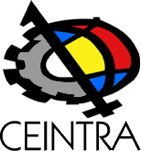 Centro de Investigación 
Internacional del Trabajo, A. C.
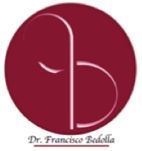 Francisco Bedolla Cancino
Para reflexionar
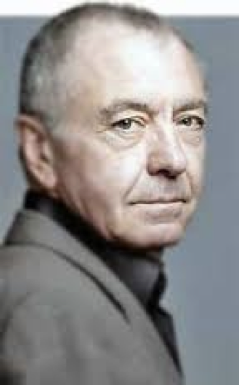 […] por todas partes se esgrime la revitalización de los valores y el espíritu de responsabilidad como el imperativo número uno de la época: la esfera ética se ha convertido en el espejo privilegiado donde se descifra el nuevo espíritu de la época […] el siglo XXI será ético o no será.
G. Lipovetsky
Emoción
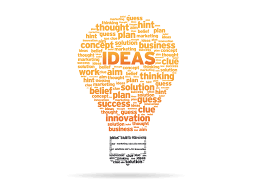 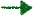 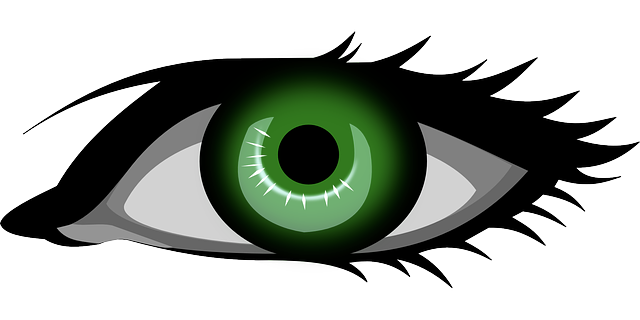 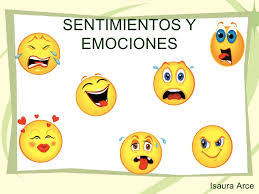 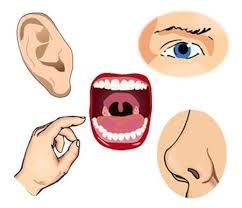 Teoría de la Conciencia
motricidad
ideas
visiones
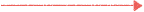 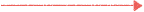 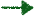 Intuición
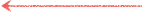 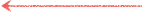 sensoriedad
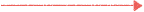 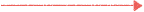 Sensación
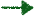 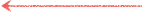 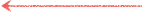 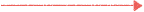 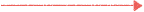 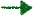 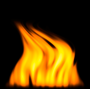 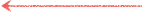 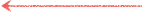 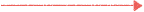 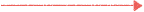 Cognición
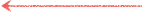 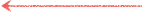 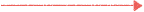 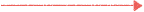 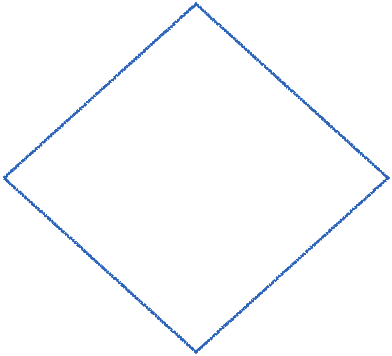 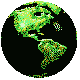 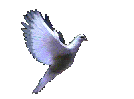 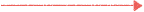 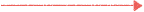 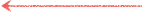 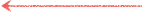 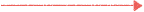 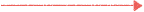 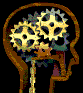 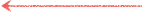 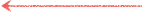 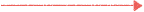 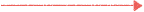 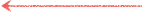 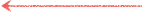 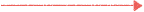 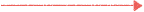 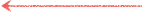 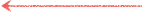 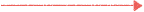 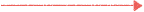 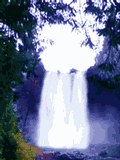 Sobre el Cambio
El cambio más importante que las personas pueden hacer es cambiar su forma de ver el mundo. Podemos cambiar de estudio, trabajo, barrio, país, incluso de continente, y seguir siendo lo que siempre hemos sido. Pero cambiemos nuestro ángulo de visión fundamental y todo cambia: nuestras prioridades, nuestros valores, nuestros juicios, nuestras actividades.
Una y otra vez, en la historia …, la sacudida total de la imaginación ha marcado el comienzo de una nueva vida… un giro del corazón, una “metanoia” por la cual los hombres ven con nuevos ojos, entienden con nuevas mentes y orientan sus energías hacia nuevas formas de vida
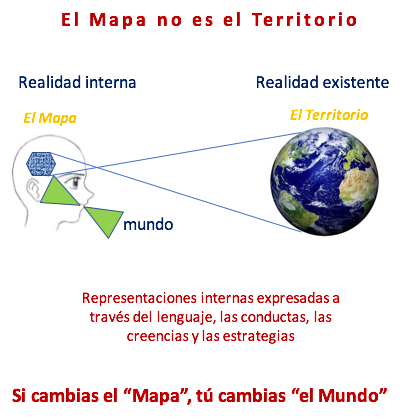 Comisión de Gobernanza Global de la ONU
Lecturas sugeridas
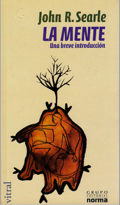 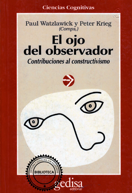 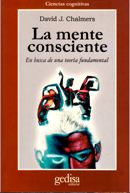 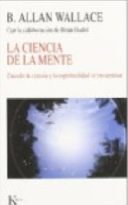 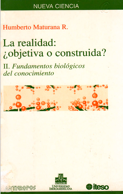 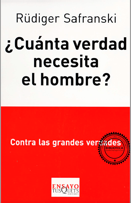 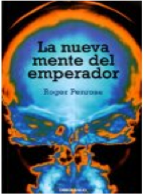 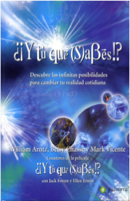 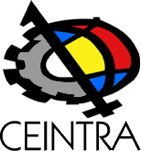 Centro de Investigación 
Internacional del Trabajo, A. C.
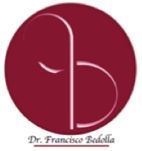 Francisco Bedolla Cancino
La Comunicación Moral
O el problema del daño y la justificación
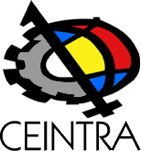 Centro de Investigación 
Internacional del Trabajo, A. C.
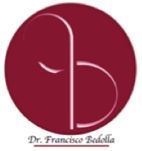 Francisco Bedolla Cancino
Para reflexionar
[…] en los sistemas sociales humanos, los sistemas más complejos del universo y en consecuencia los más difíciles de analizar, la lucha por la vida buena continúa.
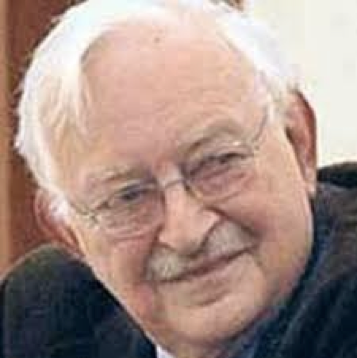 I. Wallerstein
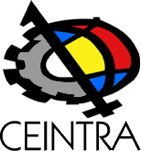 Centro de Investigación 
Internacional del Trabajo, A. C.
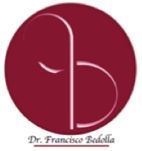 Francisco Bedolla Cancino
II. Ética
El cambio, la realidad y la conciencia
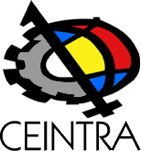 Centro de Investigación 
Internacional del Trabajo, A. C.
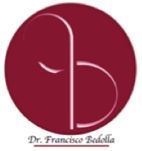 Concepto de Moral
Francisco Bedolla Cancino
Entiendo por moral un tipo específico de comunicación, el cual comporta referencias al aprecio o desprecio. Lo que está en juego aquí no es el carácter bueno o malo de roles específicos —como maestro, músico, funcionario público o futbolista, por ejemplo—, sino la persona como un todo, en cuanto es valorada como partícipe en la comunicación.
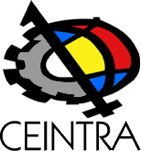 Centro de Investigación 
Internacional del Trabajo, A. C.
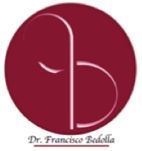 Francisco Bedolla Cancino
Para reflexionar
Hay una fuerza motriz más poderosa que el vapor, la electricidad y la energía atómica: 
la voluntad
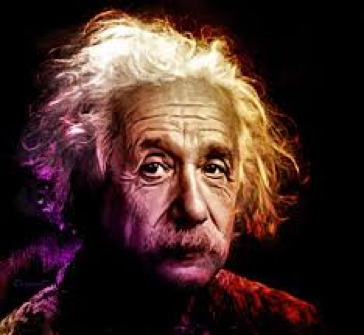 Albert Einstein
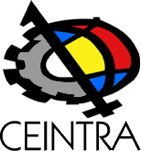 Centro de Investigación 
Internacional del Trabajo, A. C.
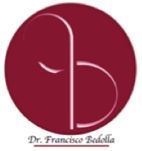 Francisco Bedolla Cancino
Dos caminos, una elección
A punto de concluir la jornada laboral, Raúl, funcionario del IMP, le dice en tono preocupado a María, su colaboradora directa, -“Necesito de tu apoyo urgente para revisar un dictamen que debo presentar a mis superiores, sin excusa ni pretexto mañana por la mañana”-. Contrariada por la abrupta petición, María le replica -“Jefe,  el horario oficial ya concluyó, y le recuerdo que
soy madre soltera y debo cuidar de mis dos pequeños y apoyarles en sus tareas”. Raúl, que también tiene hijos pequeños, entra en duda, pero finalmente, apelando a su sentido del profesionalismo y la importancia pública del dictamen en cuestión, le exige a María que permanezca y le apoye.
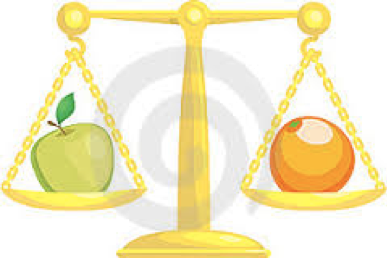 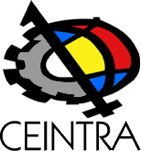 Centro de Investigación 
Internacional del Trabajo, A. C.
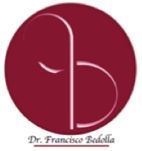 Francisco Bedolla Cancino
Ética de la Función Pública
O la integridad puesta a prueba
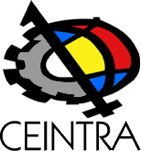 Centro de Investigación 
Internacional del Trabajo, A. C.
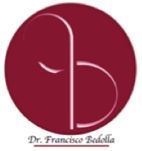 Francisco Bedolla Cancino
La integridad a prueba
1er
personal
2do
profesional
3ro
laboral
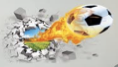 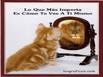 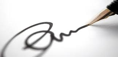 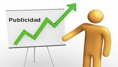 Firma
Fuego
Auditoría: la prueba del umbral
Espejo
Publicidad
¿Qué clase de persona admiro y  quiero ser?
¿Estoy dispuesto a leer sobre esto  en el periódico…Decirle a mi familia?
¿Deseo, puedo y estoy dispuesto(a) a seguir con esto?
¿Tomo la responsabilidad pública de esta decisión?
Modelo “ir/no-ir”
Tres juicios llaman sobre la acción inmediata.
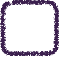 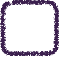 ¿Es ésta legal?
¿Es ésta ética?
¿Es ésta efectiva?
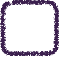 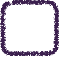 Efectiva
Ética
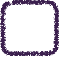 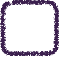 Ética
No-Ética
Ilegal
No actuar*
No actuar
Legal
Legal e inefectiva
No actuar**
No actuar
Legal y efectiva
Actuar
No actuar
* ¿Persigues cambiar en el marco de la ley?      **¿Rediseño innovativo?
Actúa de manera inmediata sólo en la intersección
¿Cuándo emprender una acción inmediata?
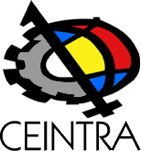 Centro de Investigación 
Internacional del Trabajo, A. C.
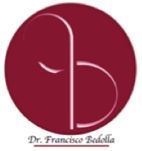 Francisco Bedolla Cancino
Para reflexionar
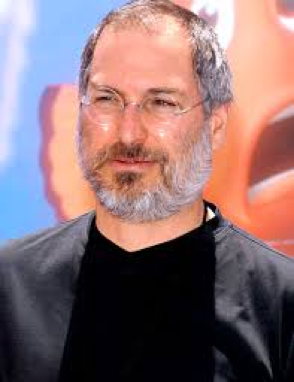 Ser el hombre más rico del cementerio no es lo que más me importa… Ir a la cama a la noche diciendo “hemos hecho algo maravilloso” es lo que realmente me preocupa.
Steve Jobs